HIVER
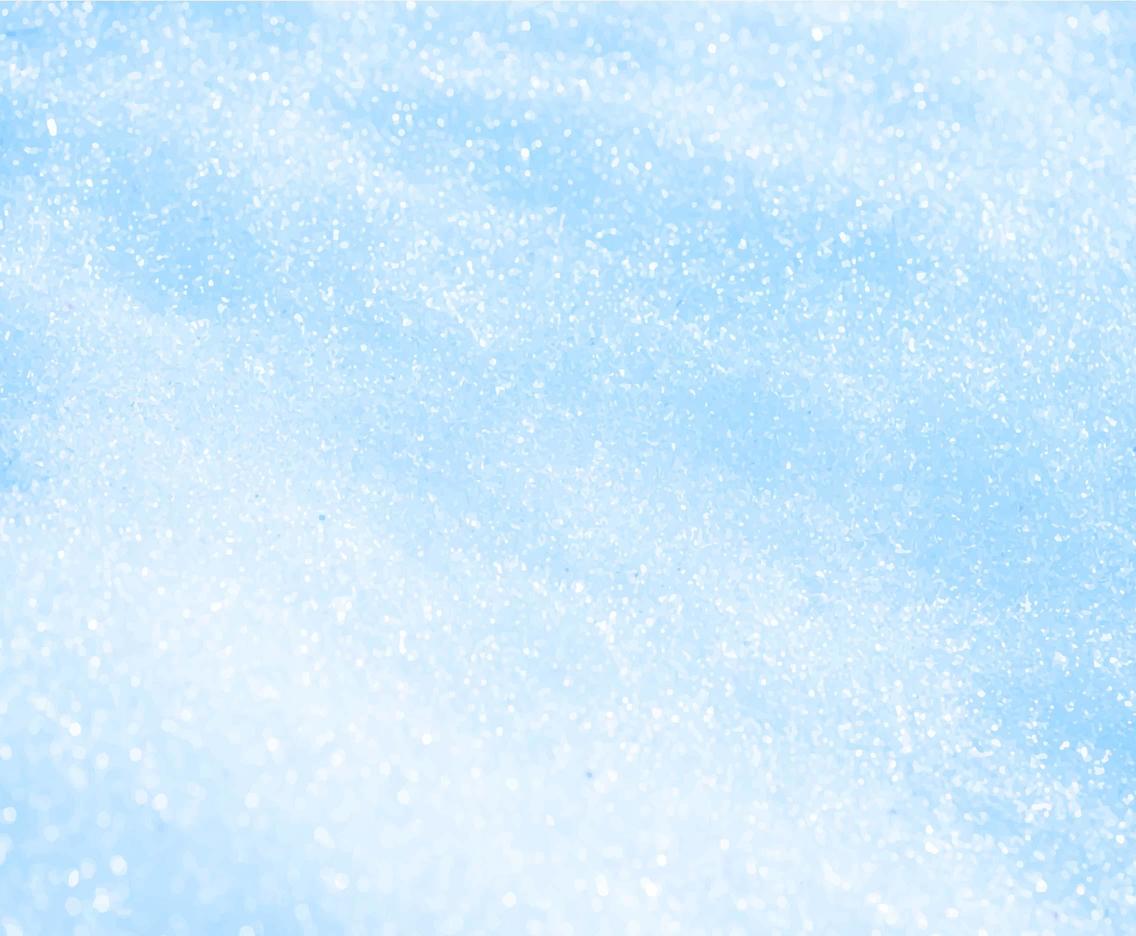 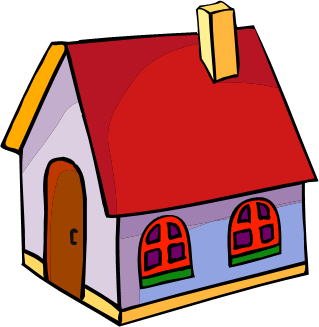 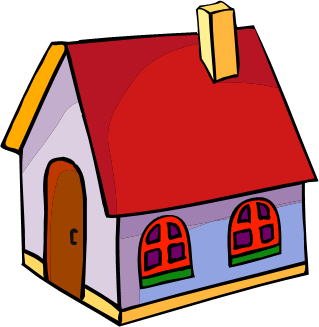 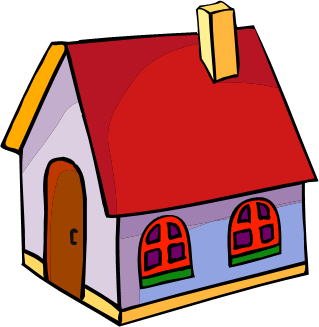 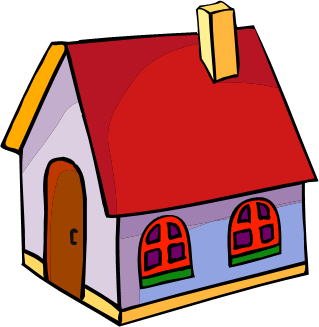 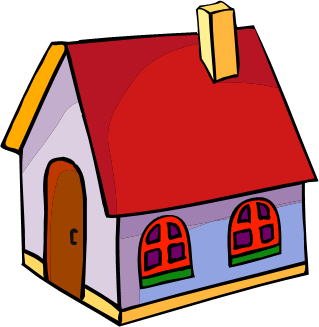 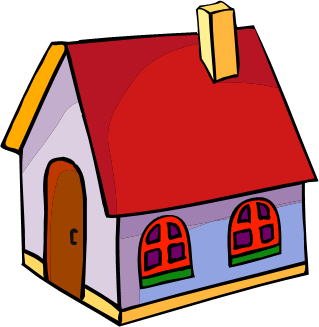 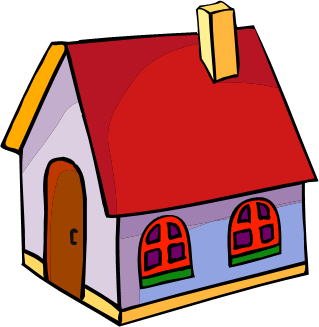 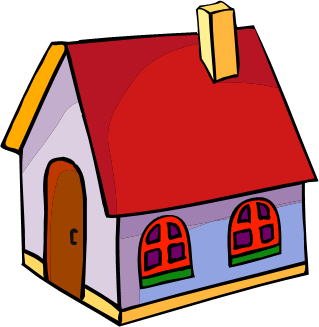 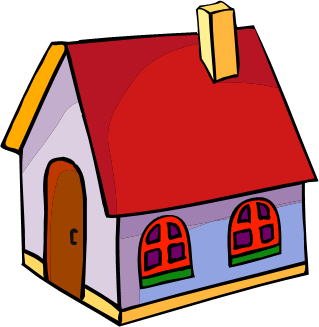 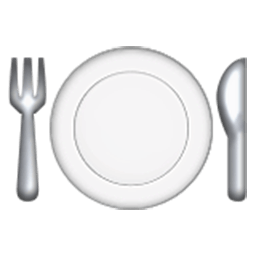 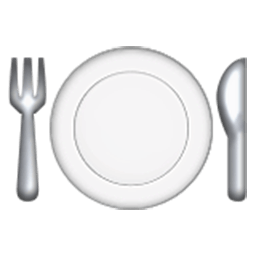 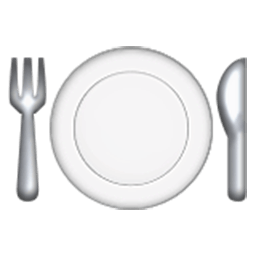 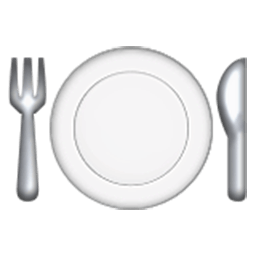 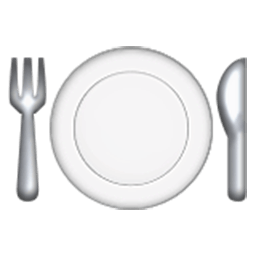 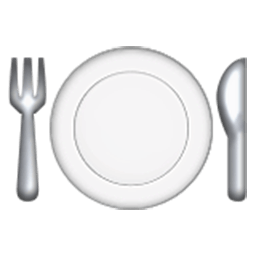 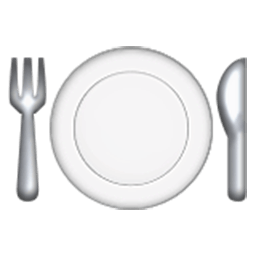 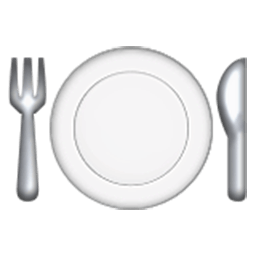 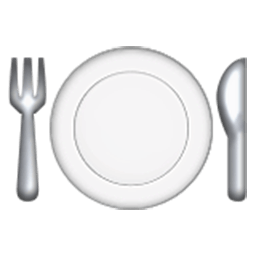 HIVER
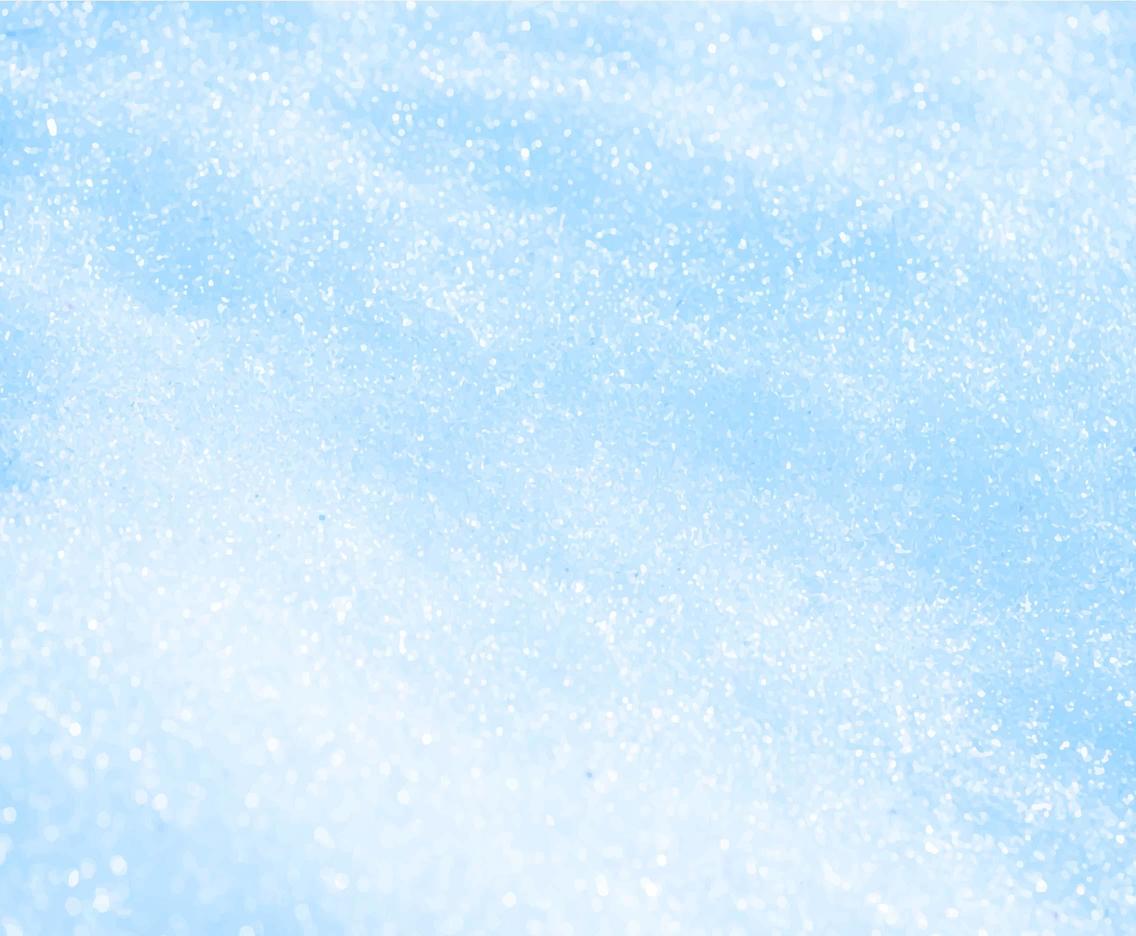 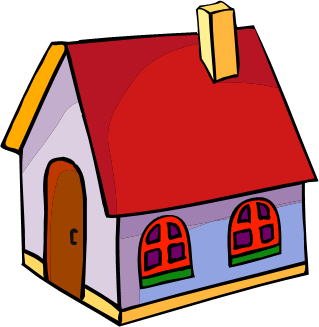 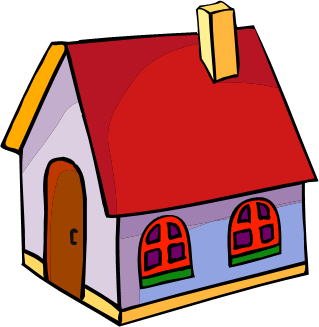 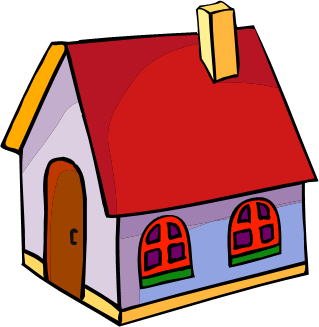 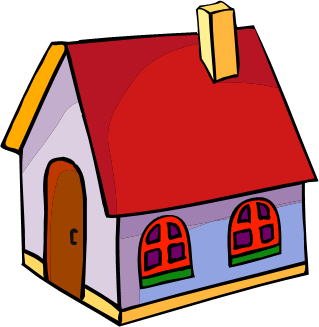 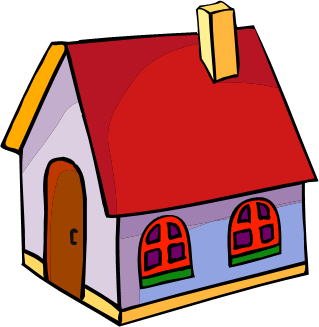 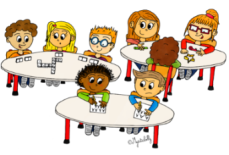 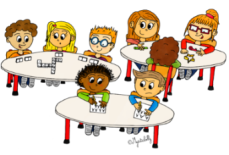 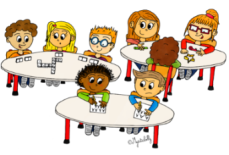 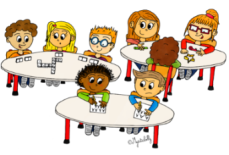 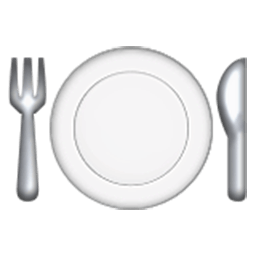 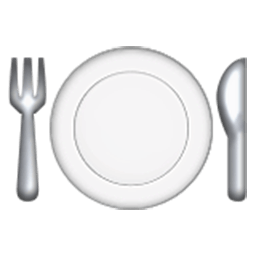 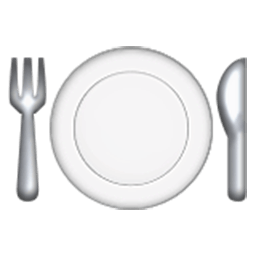 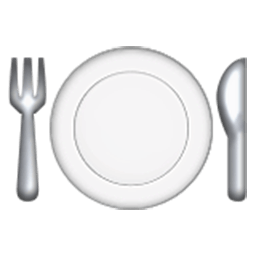 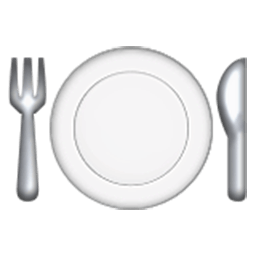 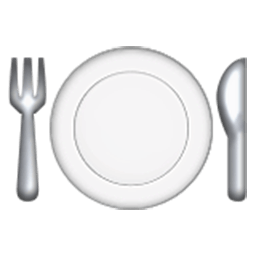 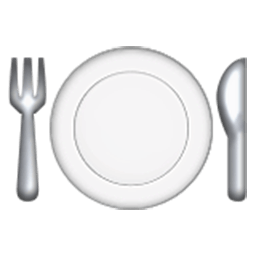 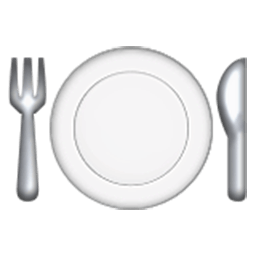 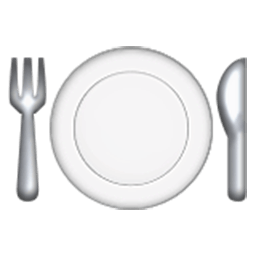 HIVER
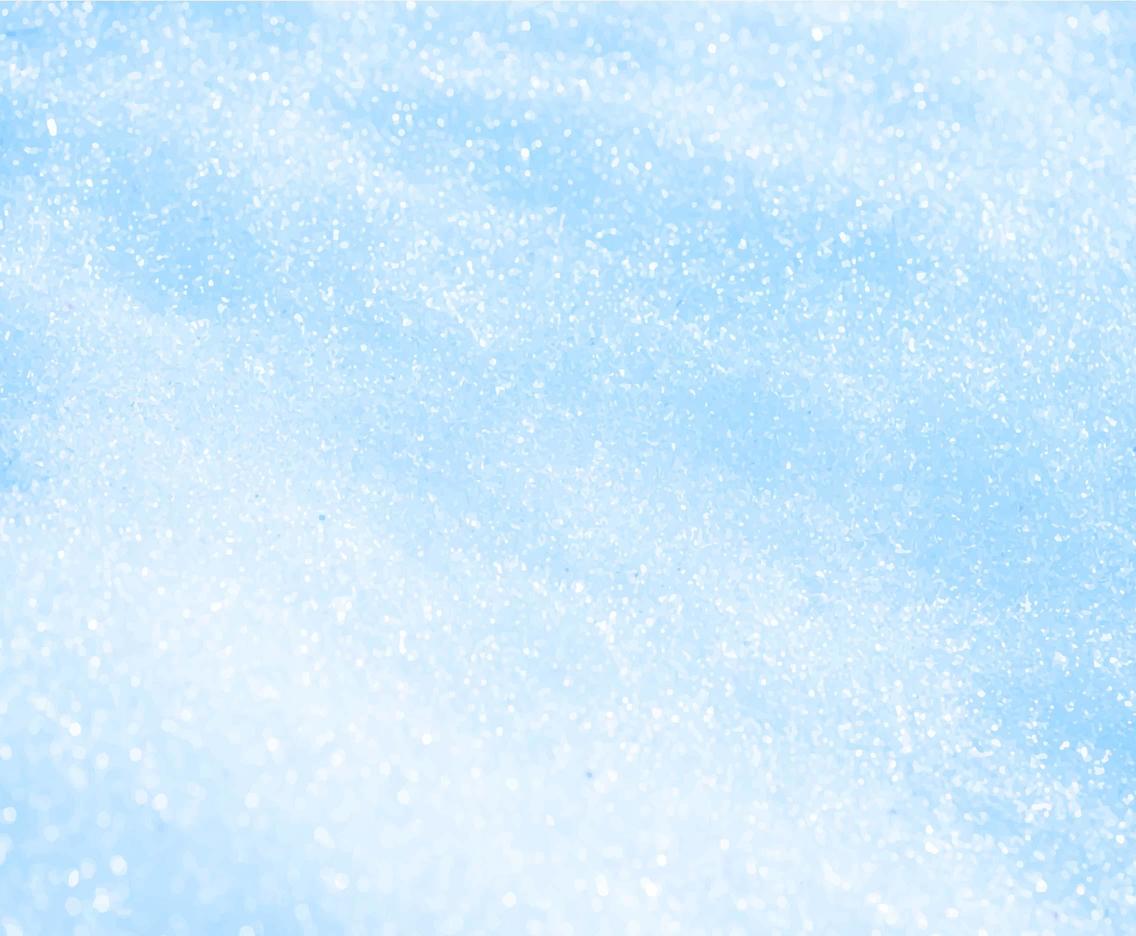 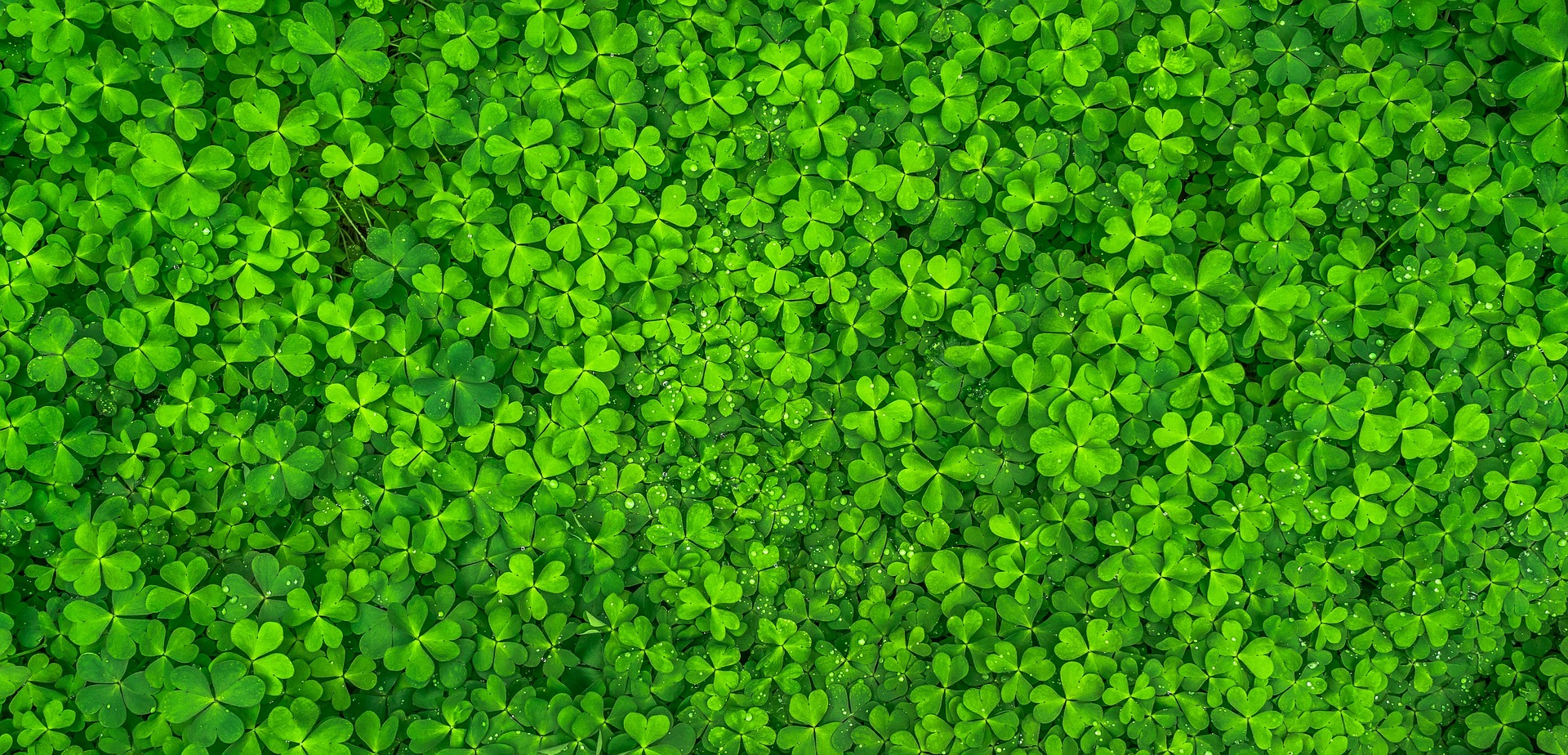 PRINTEMPS
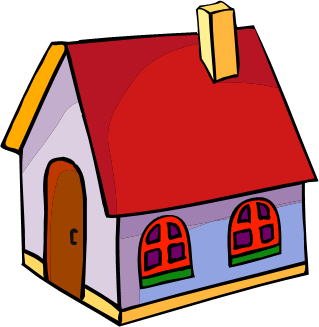 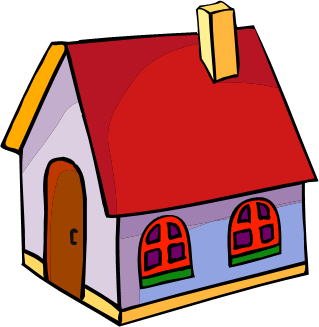 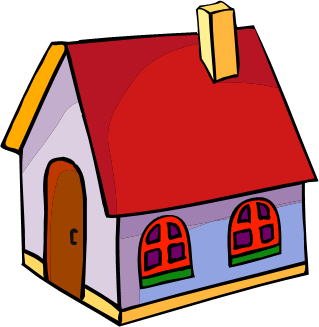 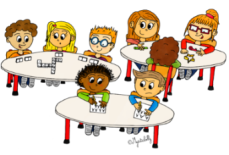 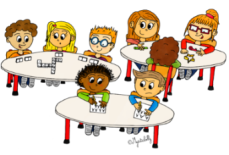 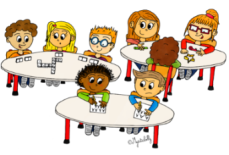 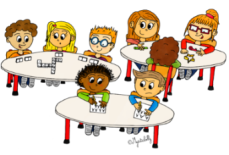 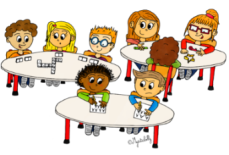 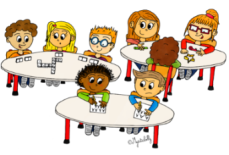 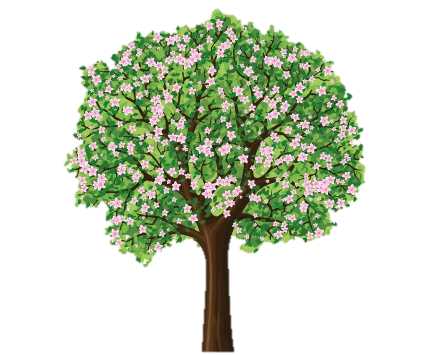 PRINTEMPS
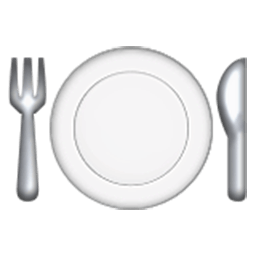 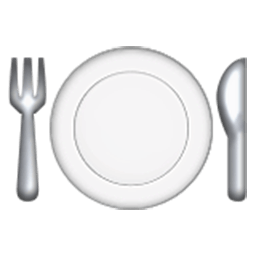 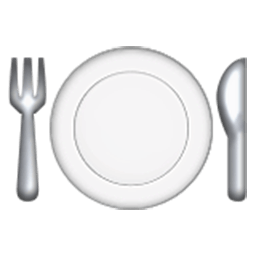 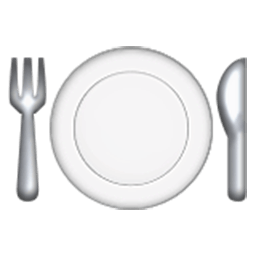 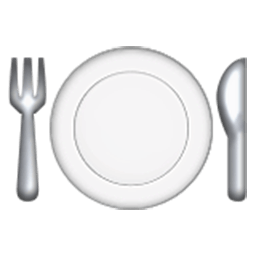 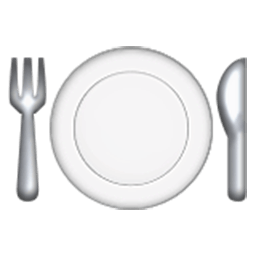 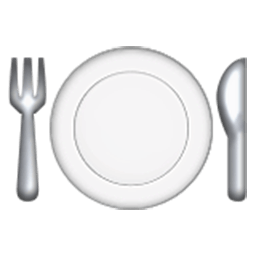 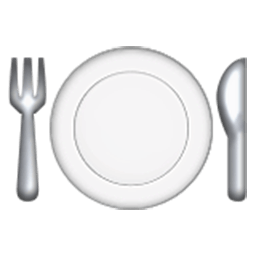 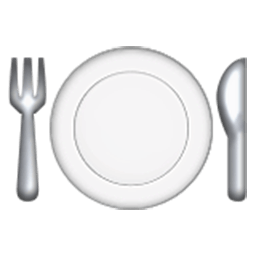 PRINTEMPS
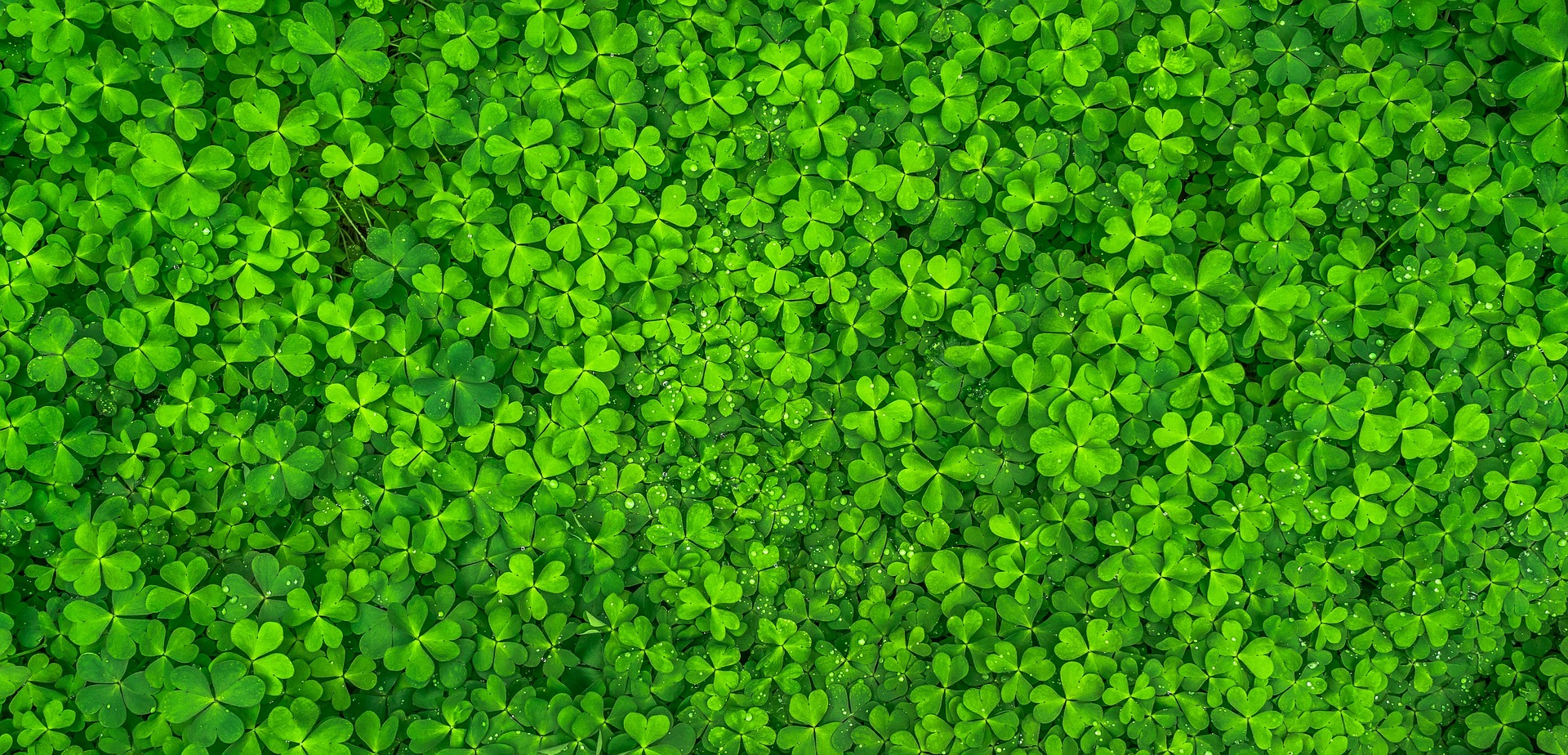 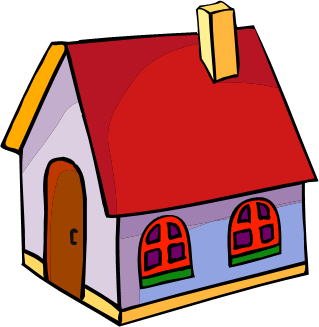 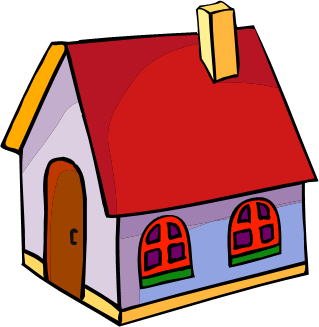 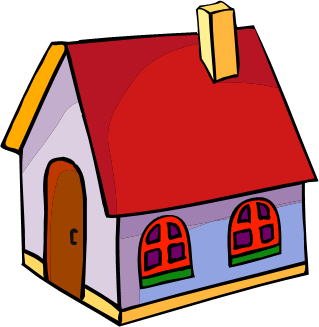 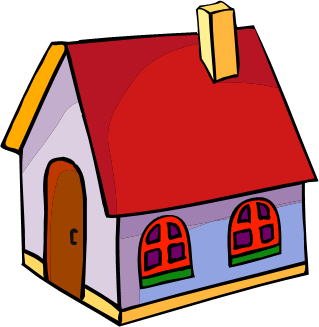 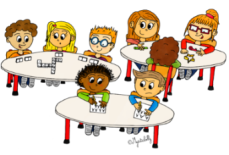 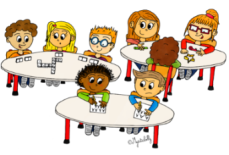 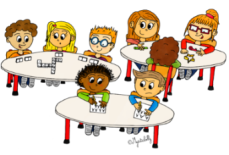 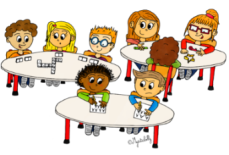 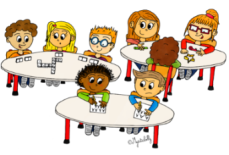 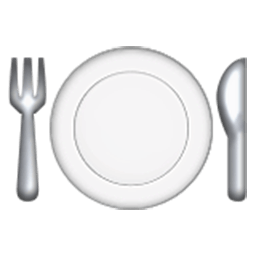 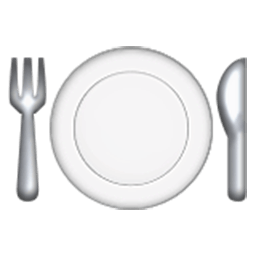 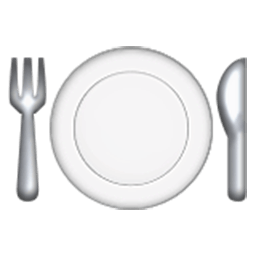 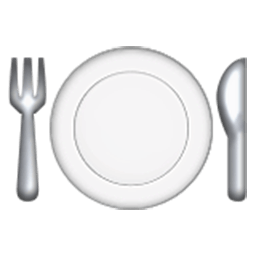 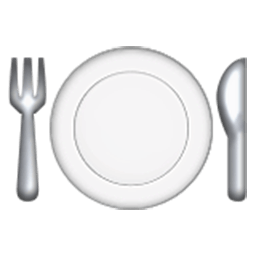 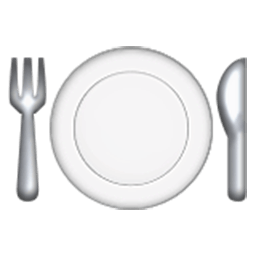 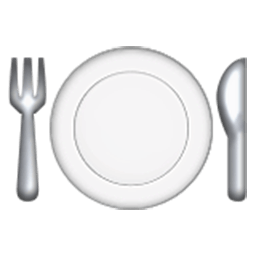 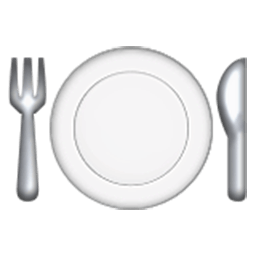 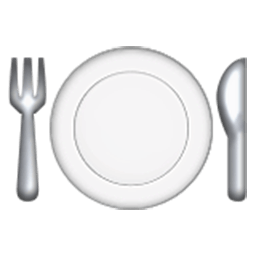 PRINTEMPS
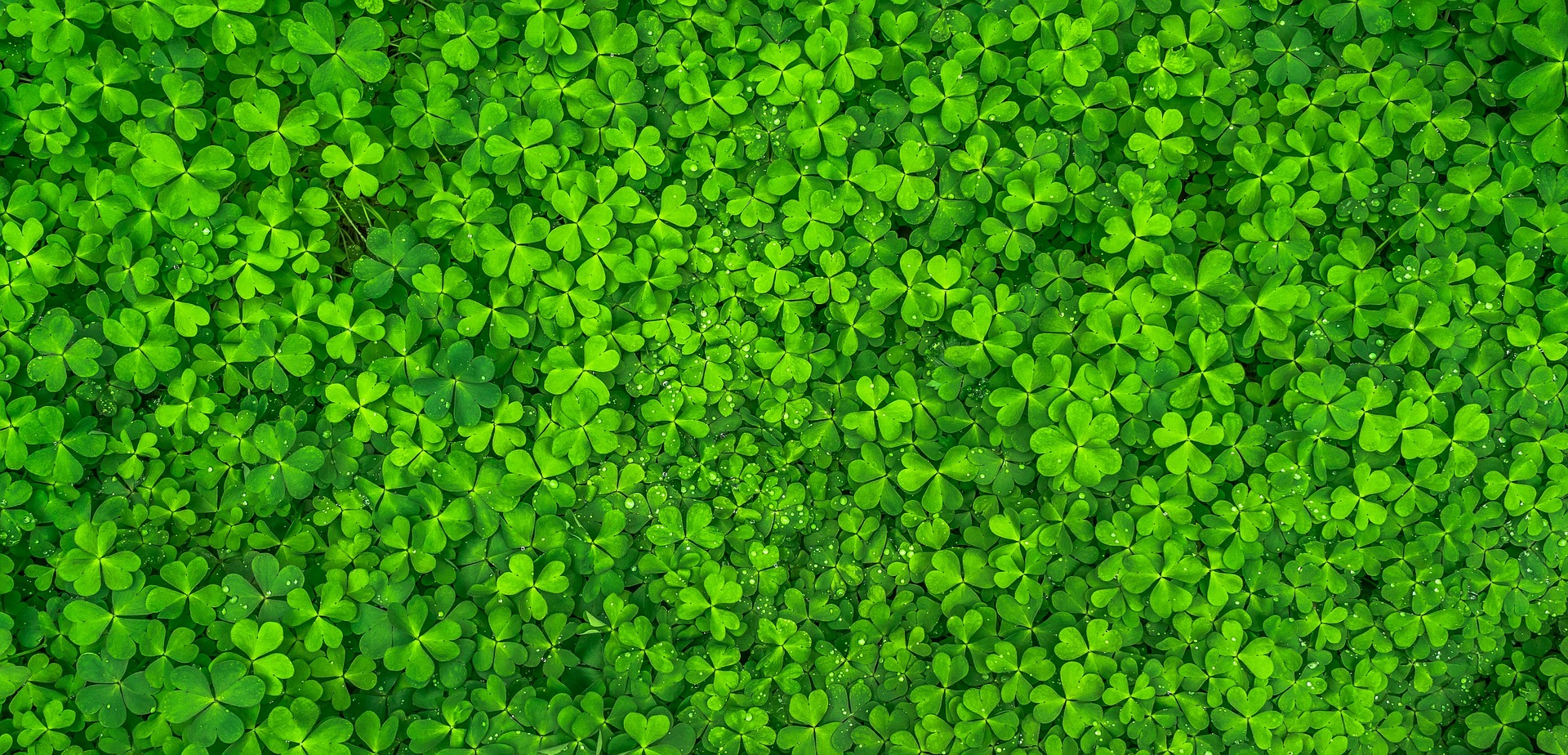 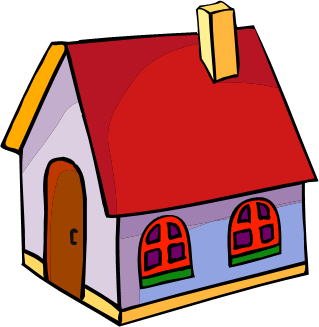 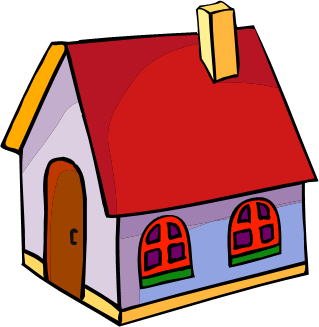 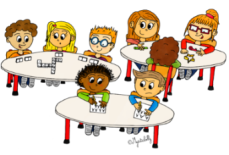 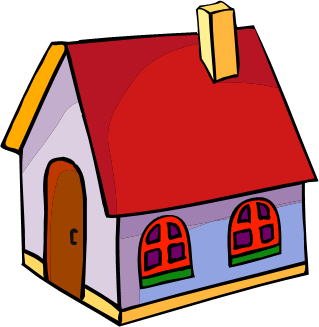 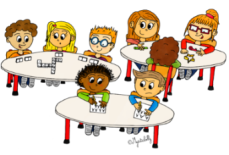 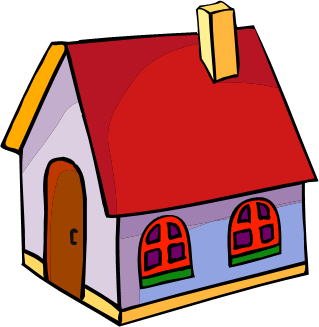 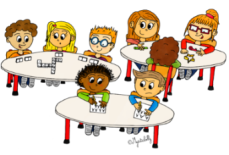 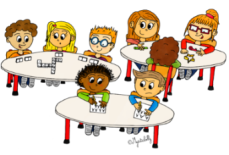 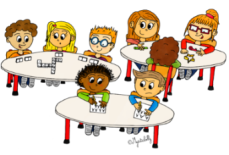 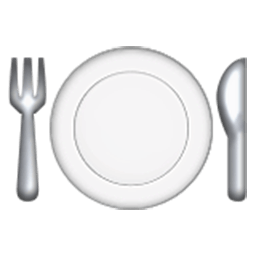 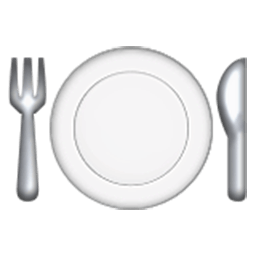 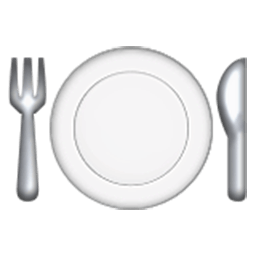 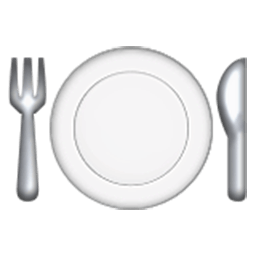 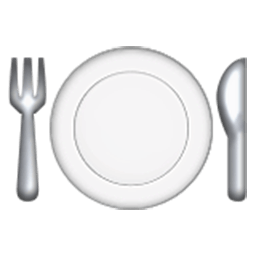 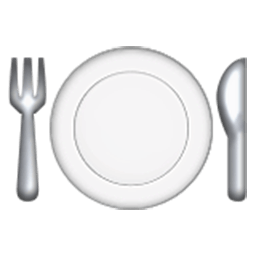 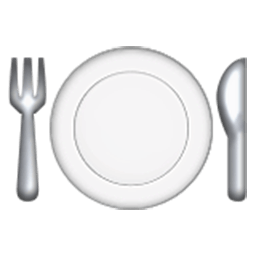 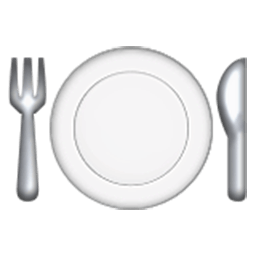 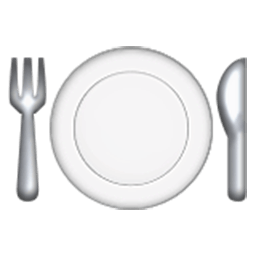 PRINTEMPS
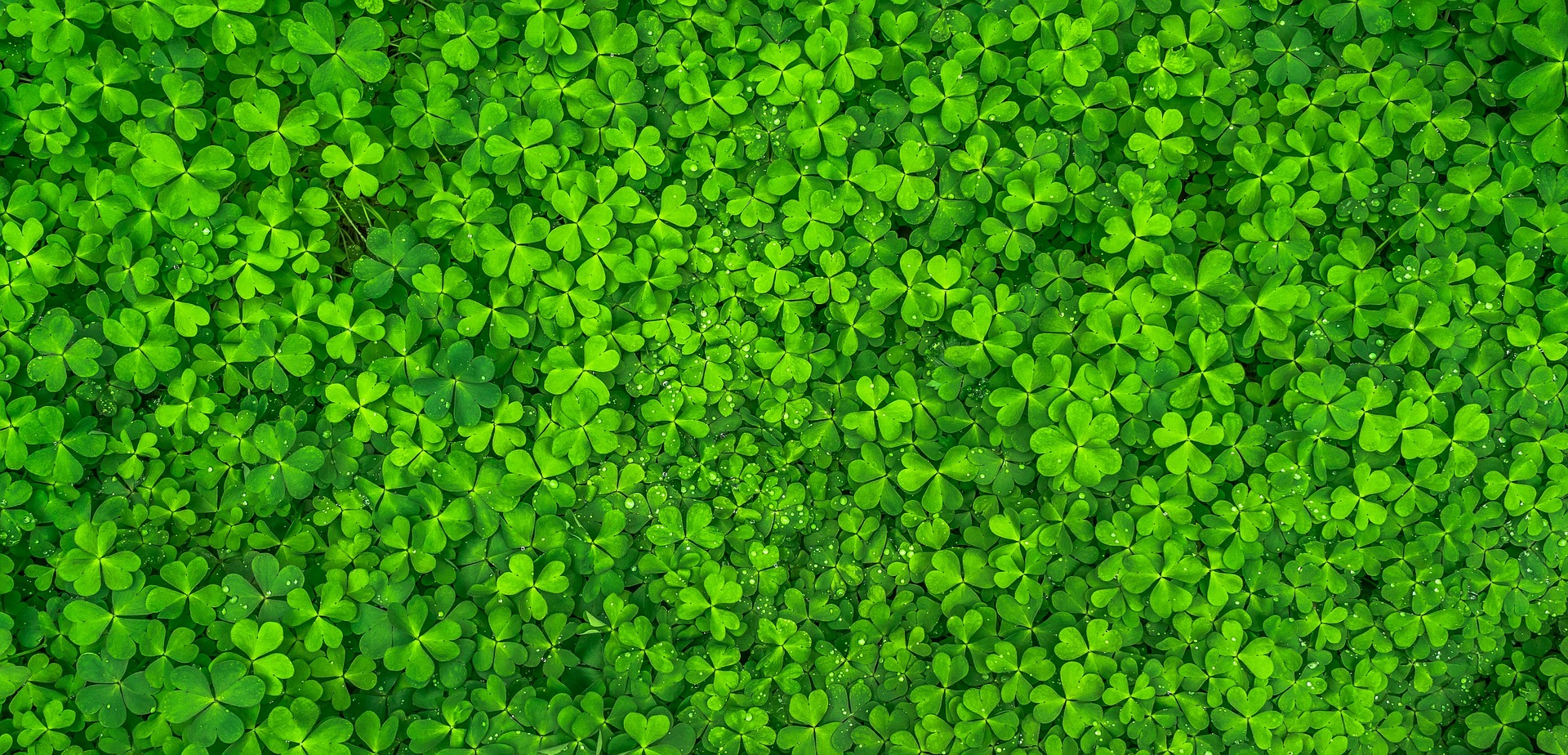 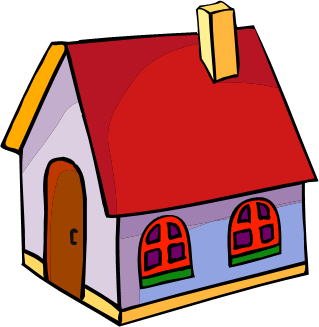 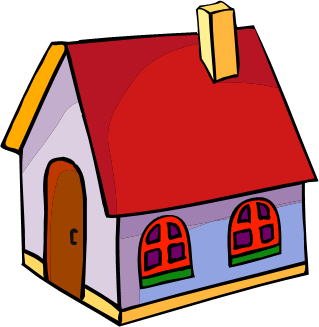 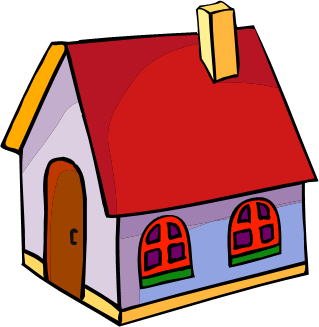 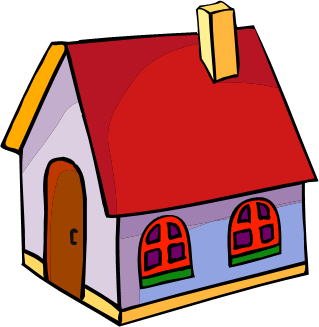 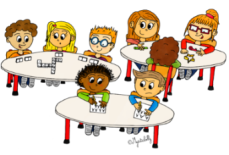 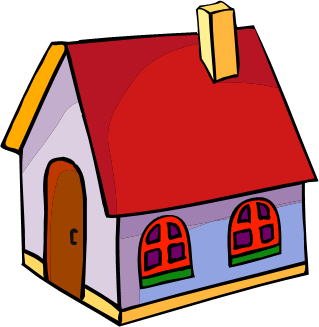 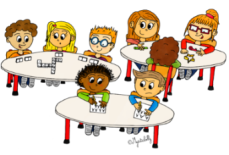 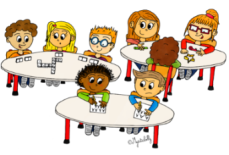 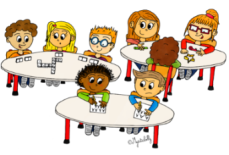 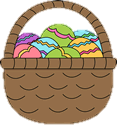 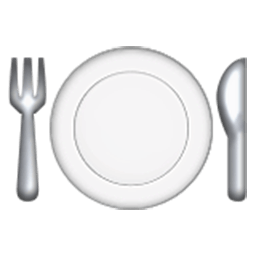 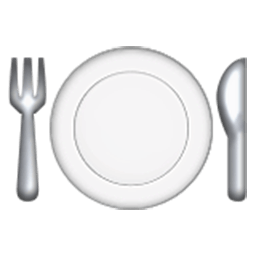 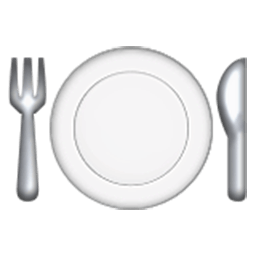 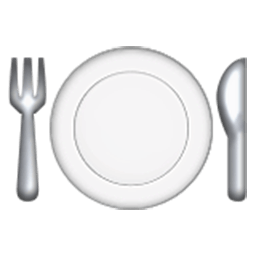 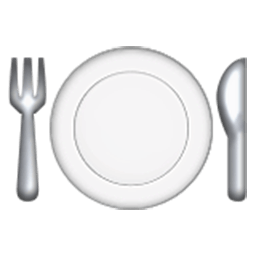 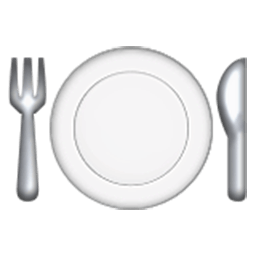 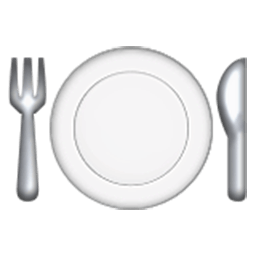 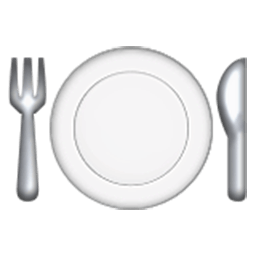 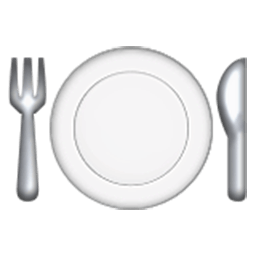 PRINTEMPS
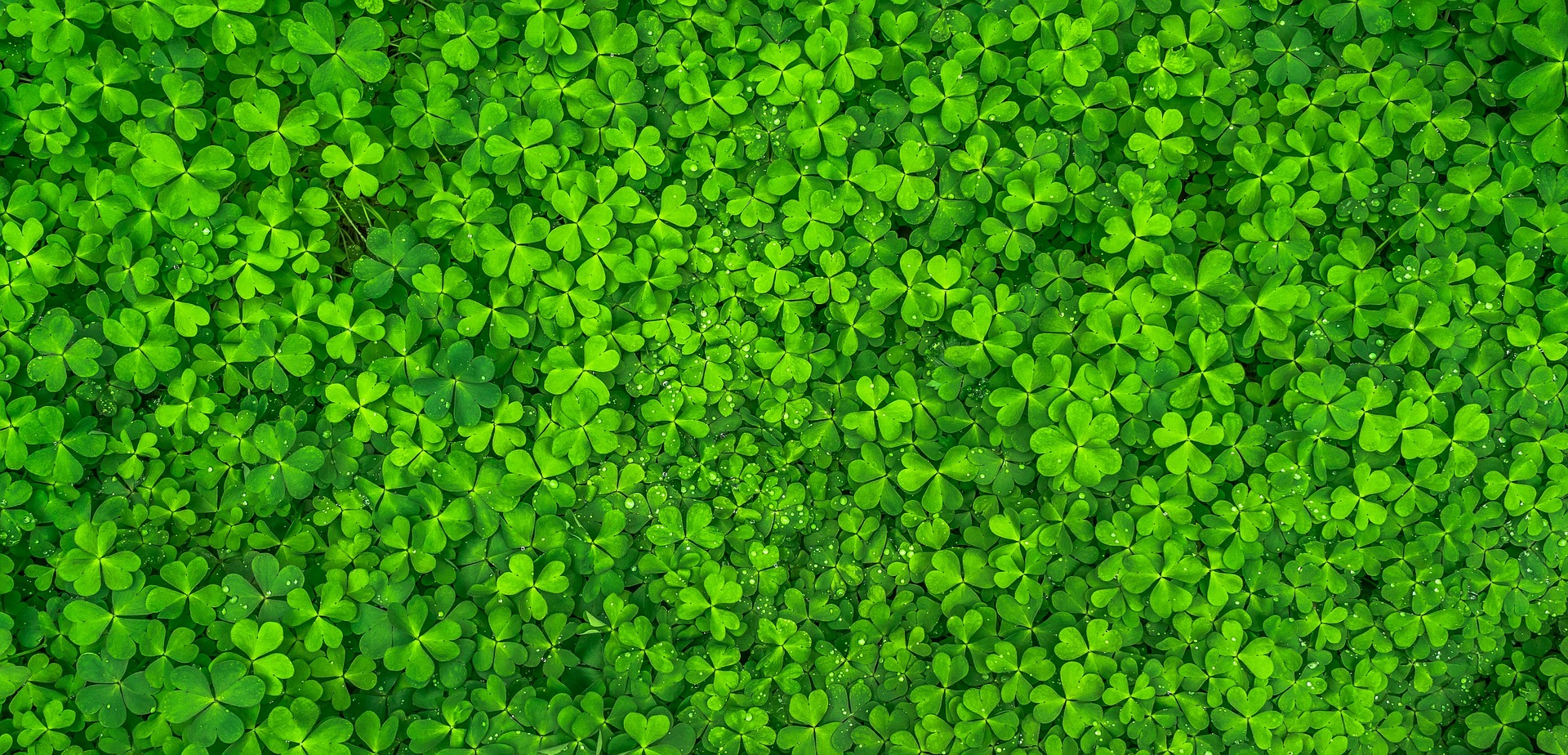 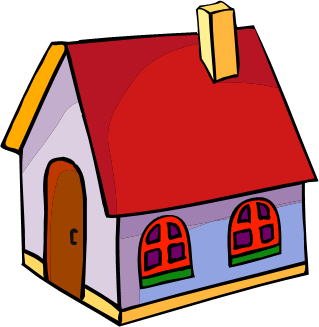 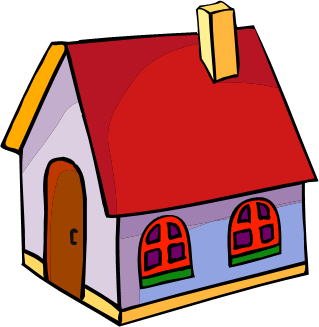 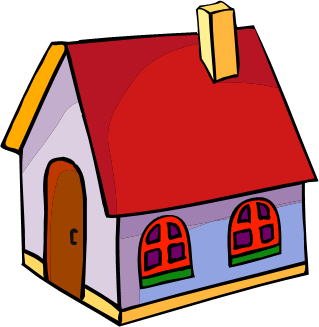 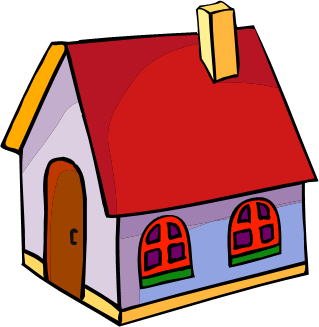 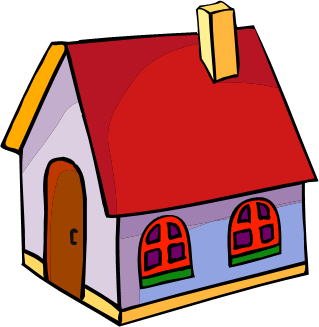 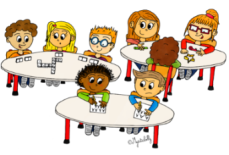 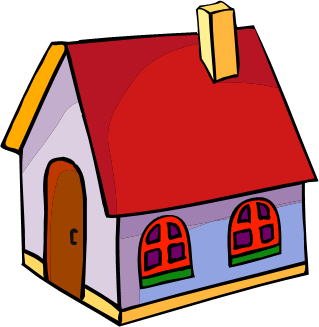 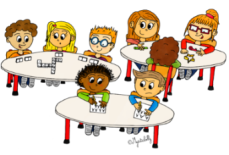 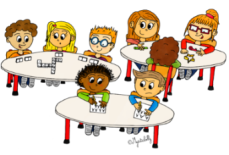 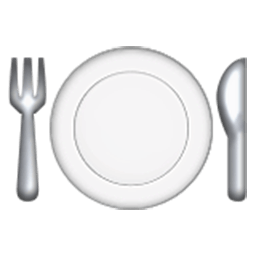 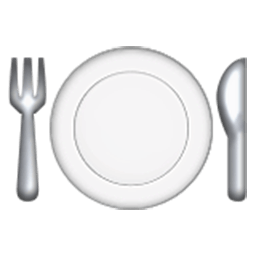 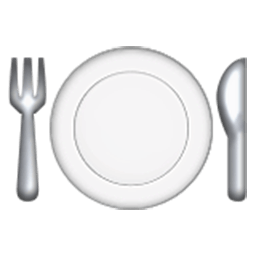 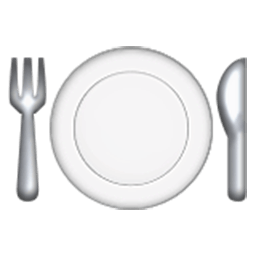 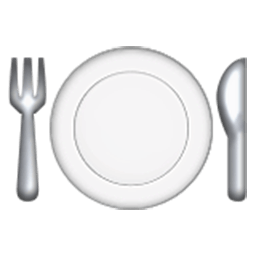 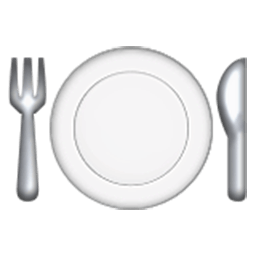 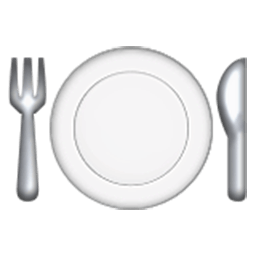 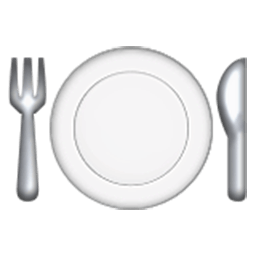 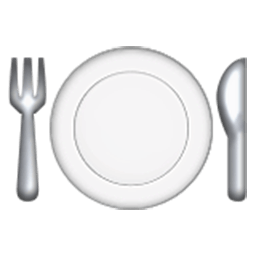